FullProf & Esmeralda
Céline Durniak
on behalf of Juan Rodriguez Carvajal
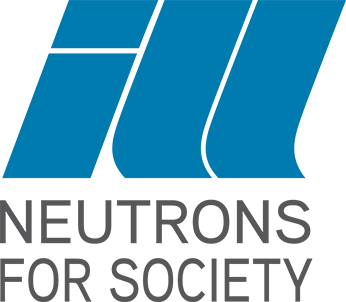 Single crystal diffraction workshop
IKON15
12 September 2018
FullProf Suite
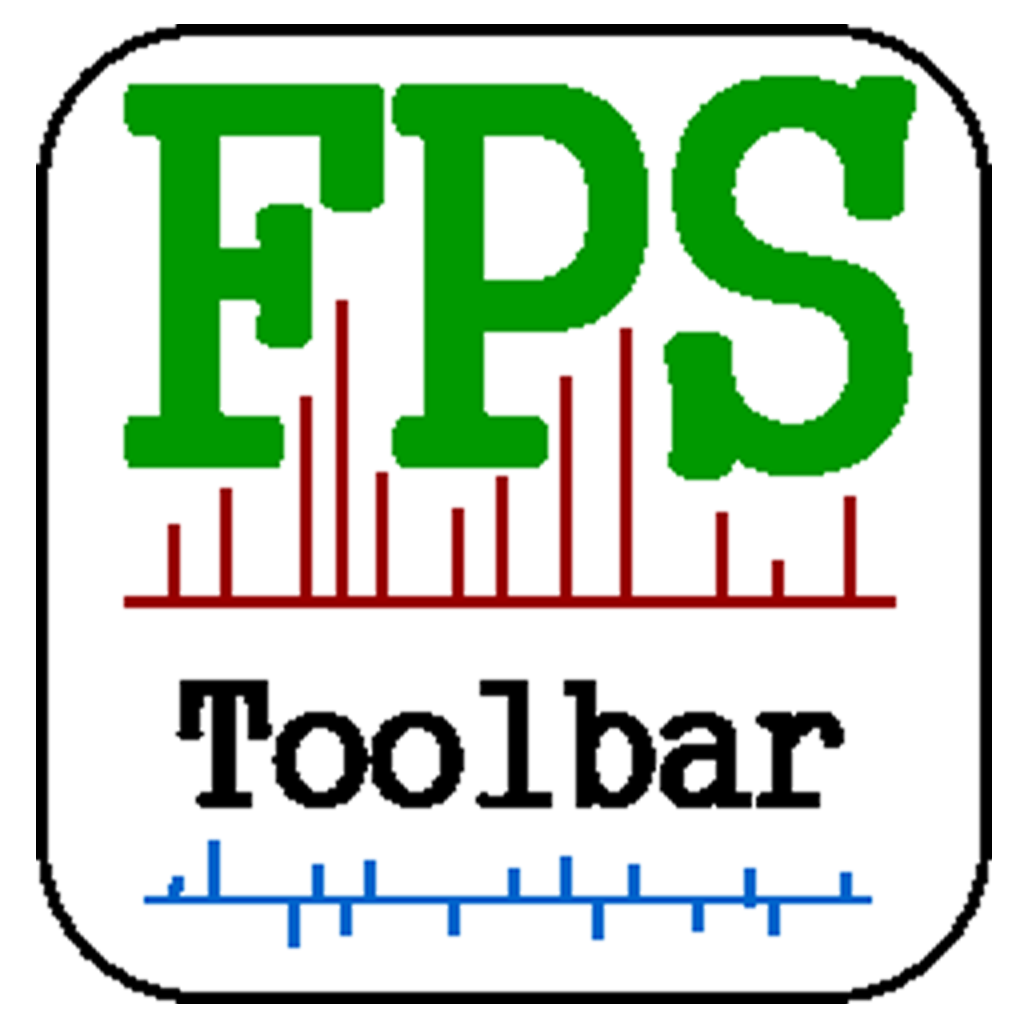 2
FullProf Suite – Description of project
project started in 1990s

code in Fortran, GUI using Winteracter (commercial)

not open source

supported operating systems

                                              (2 versions)


set of crystallographic programs, based on Crystallographic Fortran Modules Library (CrysFML)1 

programs can be run in stand alone form or from a GUI 

1: http://forge.epn-campus.eu/projects/crysfml
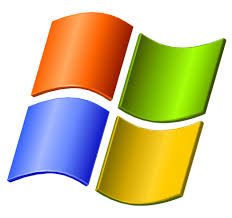 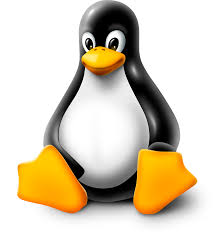 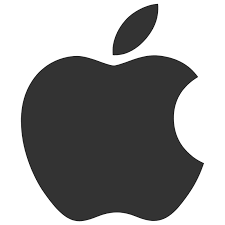 3
FullProf Suite - Functionalities
mainly developed for Rietveld analysis of powder diffraction data for
X-ray
constant or variable step in scattering angle 2𝜃

neutrons
constant wavelength, TOF, nuclear and magnetic scattering, polarised neutrons

all options existing for powders exist also for single crystals. 

for single crystal only
refinement of domain (twins) populations
                          secondary extinction parameters. 

combined refinement of powder and single crystal data coming from different kinds of experiment on the same material.
4
FullProf Suite - GUI
Programs / Tools
CIFs_to_PCR             mCIF_to_PCR
Mol_to_PCR             CrysCalc
EdPCR
BasIreps
graphical editor for input PCR files for FullProf
calculating basis functions of irreducible representations of space groups
5
CheckGroup
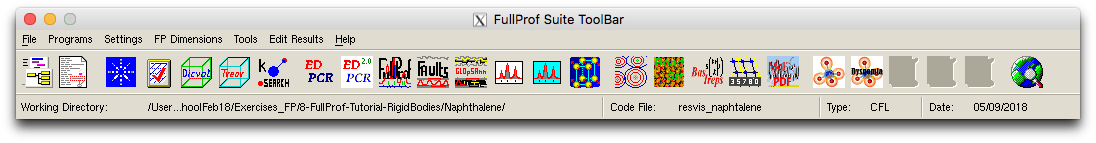 DataRed
FullProf
Programs for crystallographic calculations
unique set of independent reflections (twinning, incommensurate magnetic structures)
crystal and magnetic structure refinement, multiple patterns, simulated annealing
Example – Naphthalene (D9 @ ILL)
CFL file
Reciprocal Space Visualizer
Measured region of reciprocal space
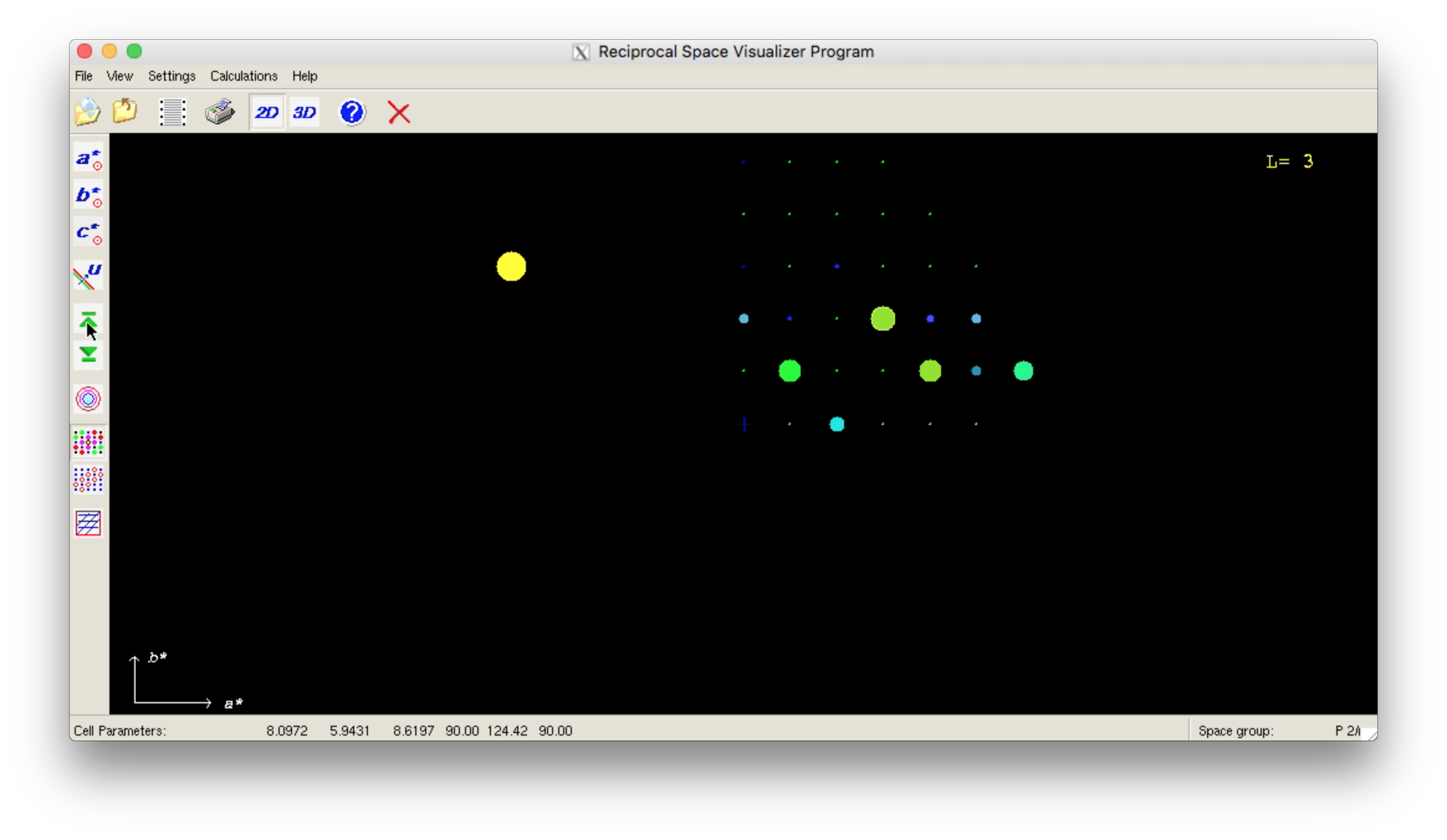 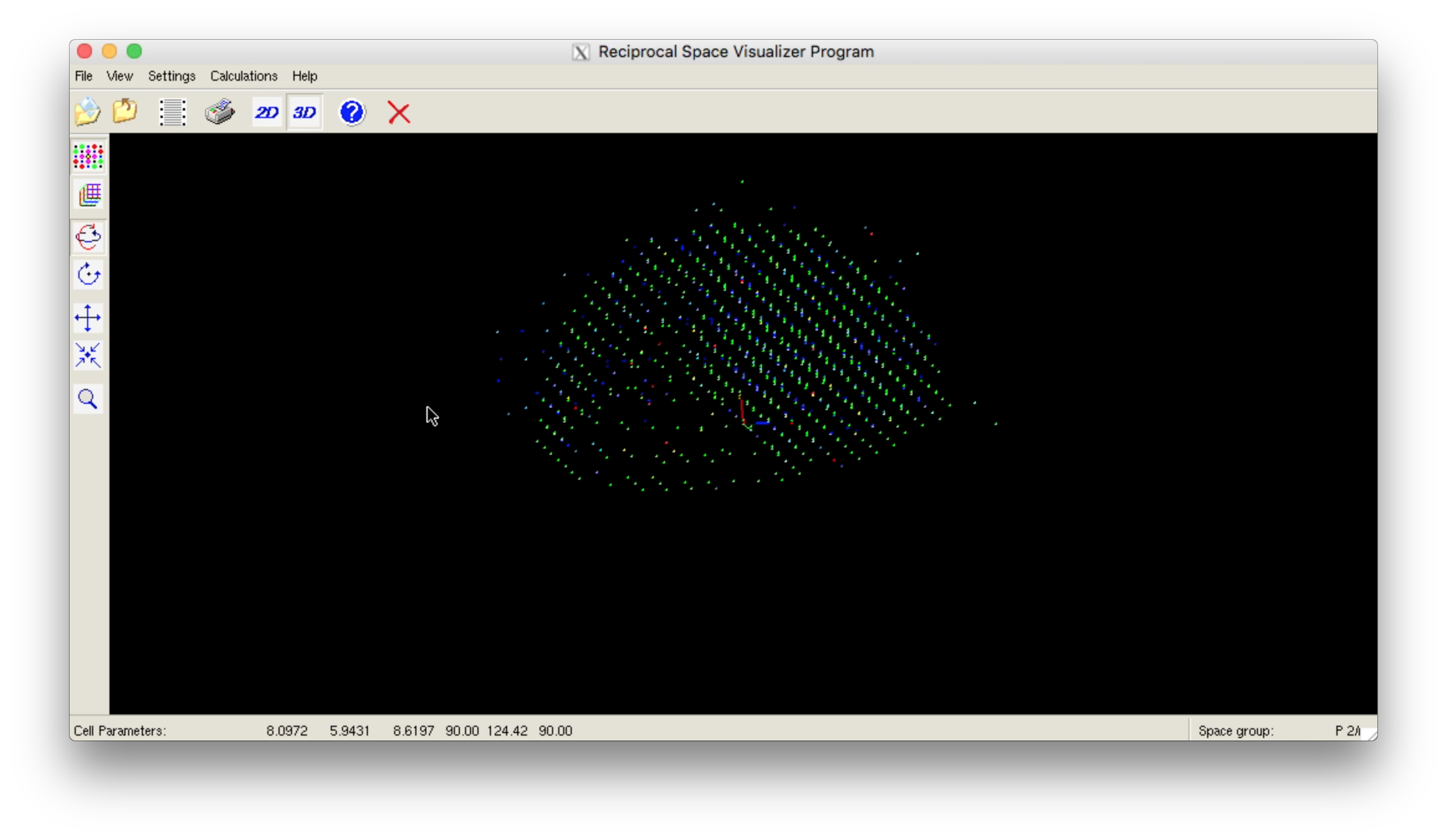 6
Example – Naphthalene (D9 @ ILL)
CFL file
HKL file
Reciprocal Space Visualizer
CheckGroup
Measured region of reciprocal space
List of possible space groups
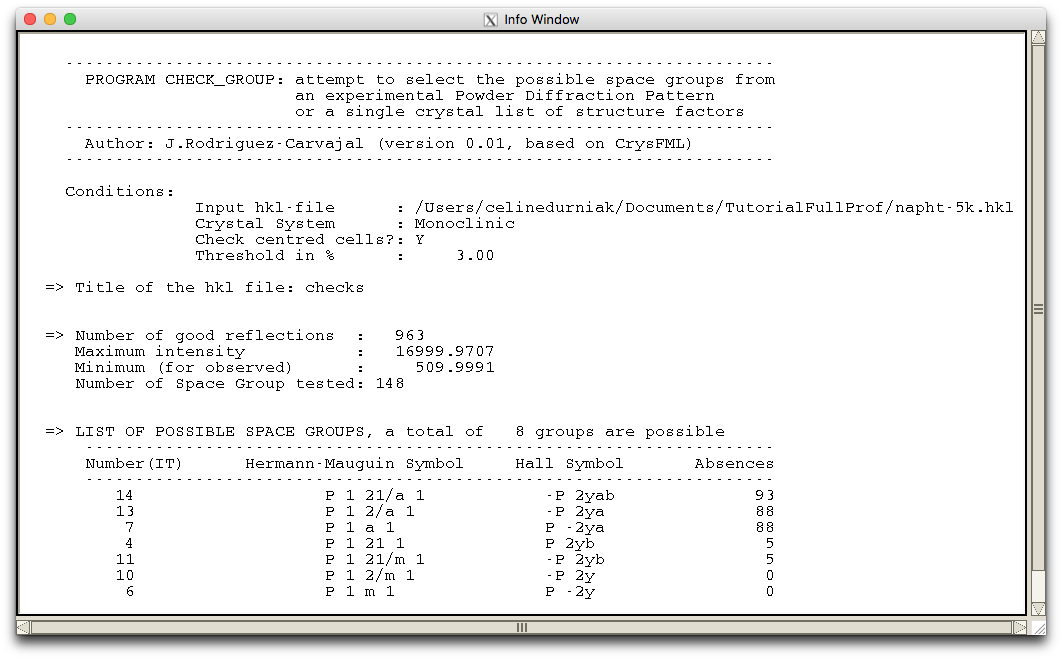 7
7
Example – Naphthalene (D9 @ ILL)
CFL file
HKL file
HKL file
Reciprocal Space Visualizer
CheckGroup
DataRed
Average of equivalent reflections
Measured region of reciprocal space
List of possible space groups
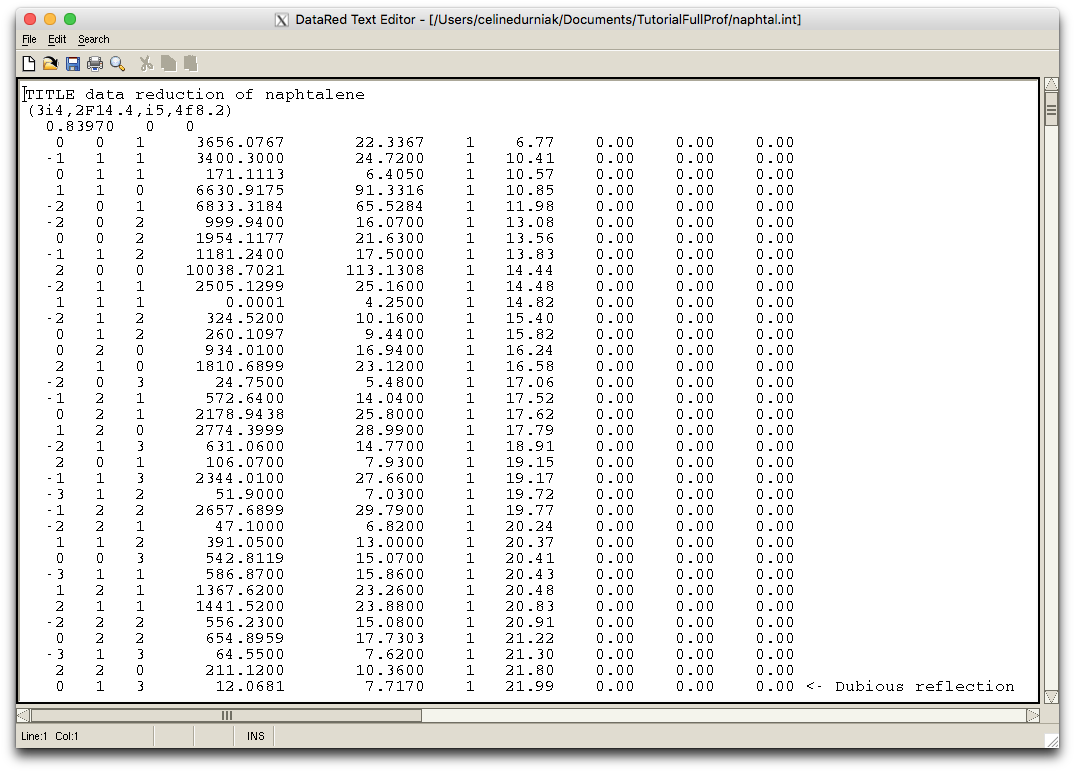 8
8
Example – Naphthalene (D9 @ ILL)
Mol_tpcr
Pcr file
CFL file
HKL file
HKL file
Reciprocal Space Visualizer
CheckGroup
DataRed
FullProf
Average of equivalent reflections
Measured region of reciprocal space
List of possible space groups
Intensity file
9
9
Example – Naphthalene (D9 @ ILL)
Mol_tpcr
FullProf Studio
Pcr file
CFL file
HKL file
HKL file
Display of structure
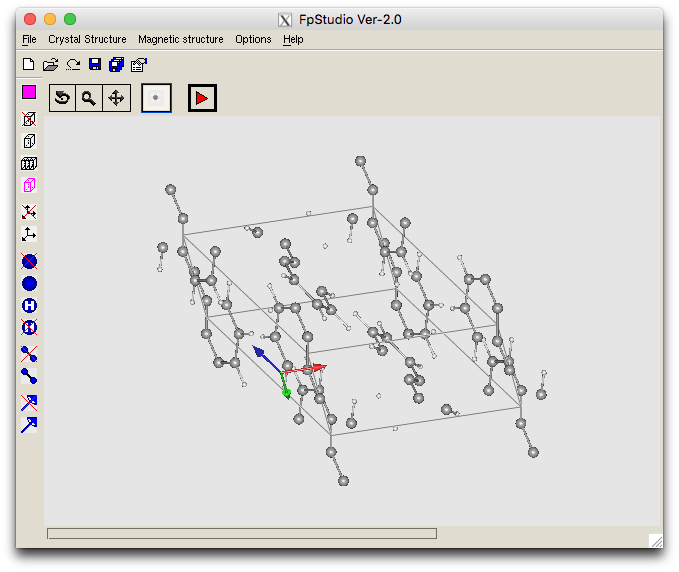 Reciprocal Space Visualizer
CheckGroup
DataRed
FullProf
Average of equivalent reflections
Display of diffraction pattern
Measured region of reciprocal space
List of possible space groups
Intensity file
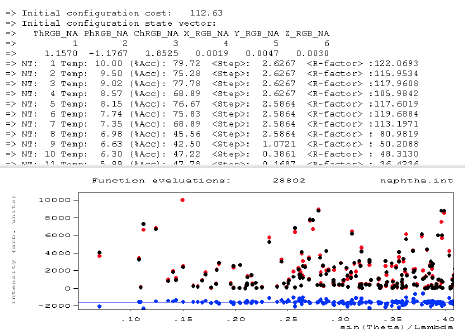 10
10
FullProf Suite – Future plans & events
For both single crystals and powders

merge molecular fragments from different structures

generate automatic or manual z-matrices using a GUI

settings of automatic planar restraints, combination or rigid-bodies with restraints...

Direct treatment of raw Laue integrated intensity data, without passing by the normalization step (extraction of wavelength-independent structure factors)

          a better control of the refinement of incident spectrum and extinction effects
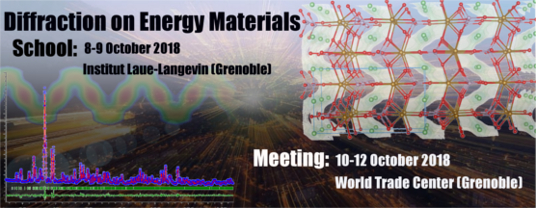 11
The Esmeralda Laue Suite
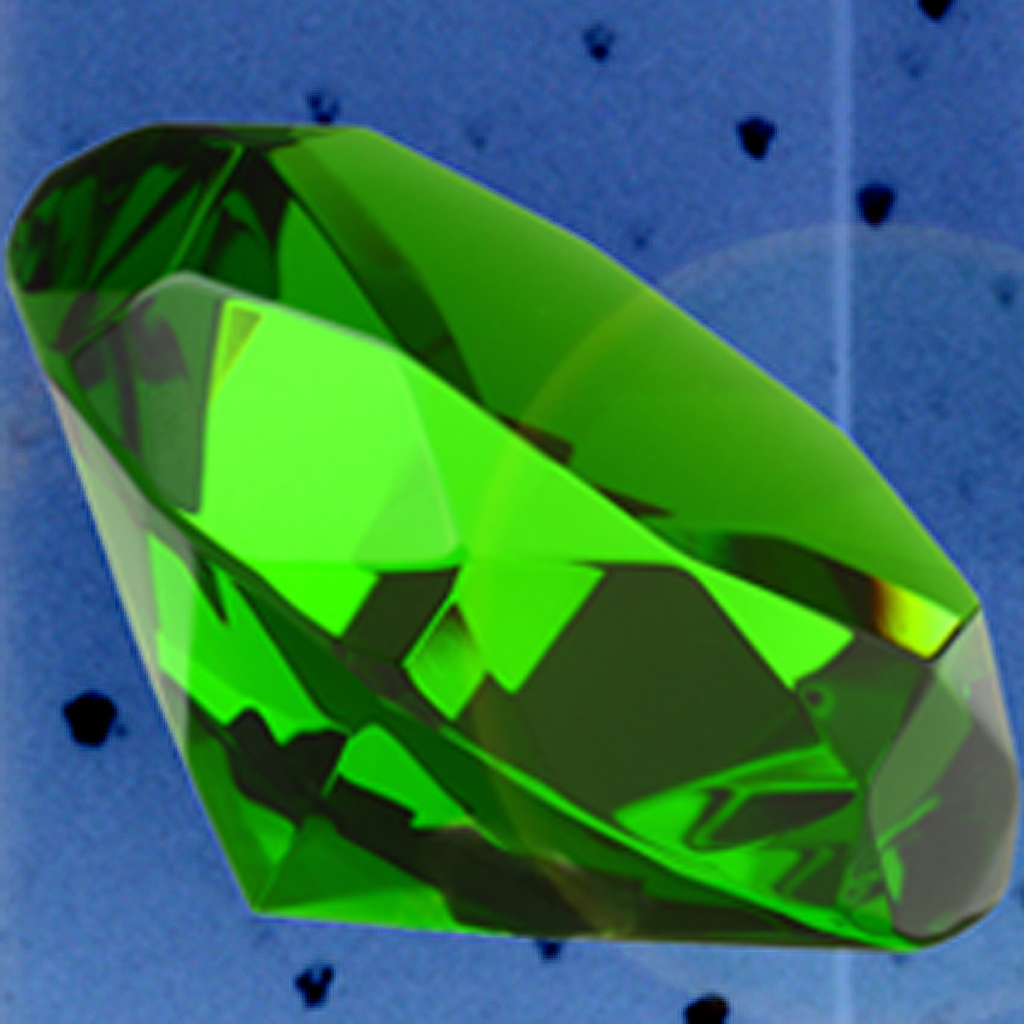 12
Laue Diffraction with neutrons - Technique
Generally used in single crystal spallation sources diffractometers with the advantage of separating exact overlaps thanks to TOF analysis

In reactor sources overlap cannot be avoided but concerns ≤ 20% of reflections 
      Continuous flux ➜ high efficiency in data collection with cheap detectors

Advantages
 very small crystals can be analysed
 fast survey of the reciprocal space as a function of T, field, etc

Drawbacks
complexity of data treatment ➜ not as precise as monochromatic refinements
difficulties to model all physical effects affecting integrated intensities
Laue neutron diffraction Data treatment using Esmeralda
project started in 2010

written in Fortran, Winteracter for GUI (commercial)

authors
Juan Rodriguez-Carvajal (ILL)
Luis Fuentes-Montero (Diamond facility UK)
Petr Cermak (MLZ Germany, now in Prague)

repository
https://forge.epn-campus.eu/projects/esmeralda

supported operating systems
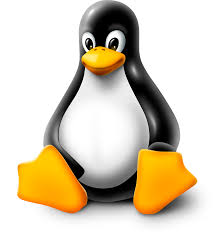 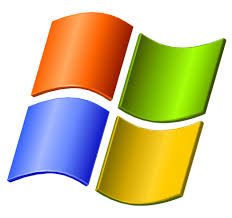 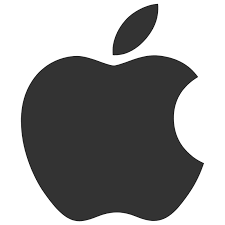 14
The Esmeralda Laue Suite - Structure of project
developed from CrysFML + several calculation modules specialized for Laue technique 

Modularity: calculation modules separated from GUI modules

main GUI program (Esmeralda) can run other standalone console programs (more adapted to treat large amount of data)

Script files for running these programs (Cyclops2Cyl Laue_Orient, Ref_UB_Laue, Laue_kSearch, Laue_Integration, Normalize_Laue …) can be generated automatically from the GUI
15
The Esmeralda Laue Suite – Data treatment workflow
Objectives
list of integrated intensities of well identified Bragg spots collected in series of images differing by the spindle angle associated with the rotation of the crystal

Data treatment
Manipulation of experimental images (geometric transformations)

Laue simulator 
Calculation of integrated + profile intensities

Indexing and refinement of the orientation matrix

Integration of Laue Spots
Choice between 2 methods: 2D-Lehmann-Larsen and profile integration

Normalization of Laue intensities
Extraction of wavelength independent structure factors
16
The Esmeralda Laue Suite – Input
CFL file 
(cell parameters, space group, name of the instrument file)
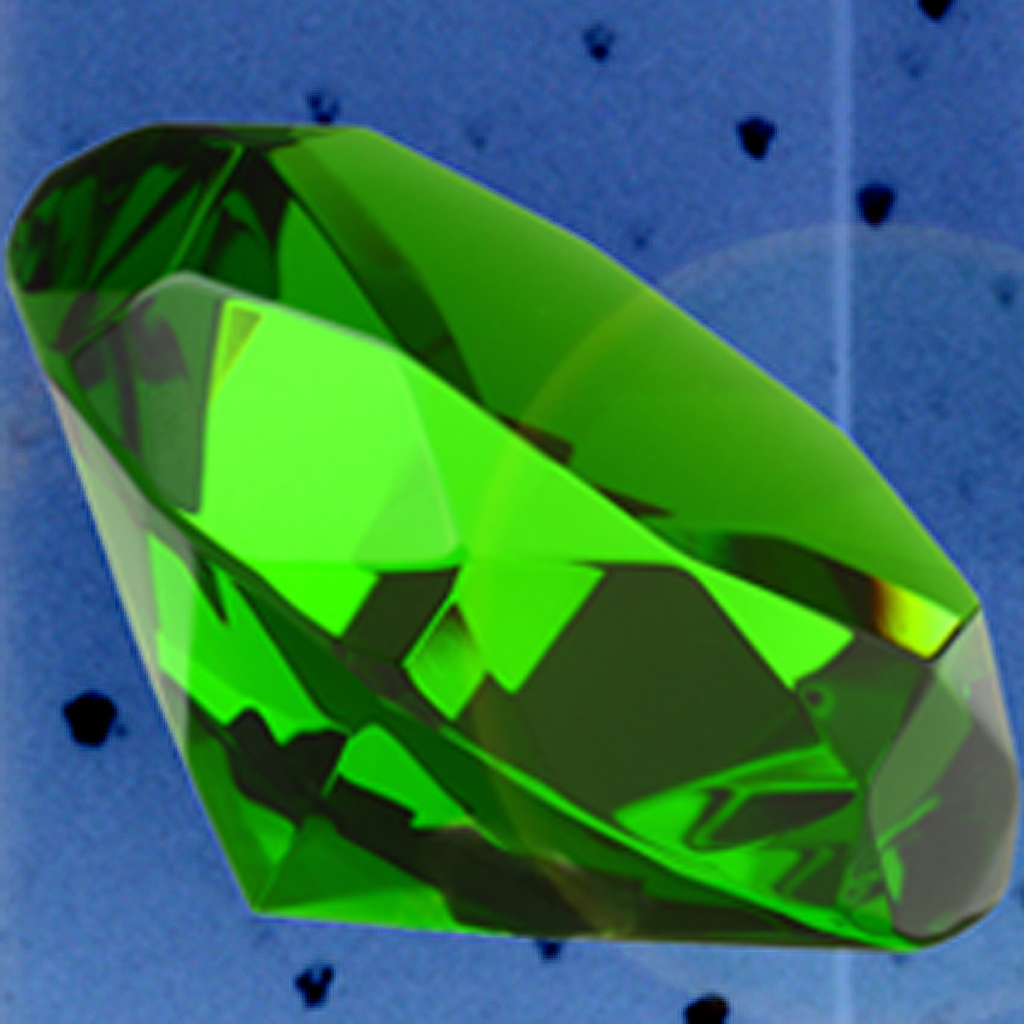 Esmeralda
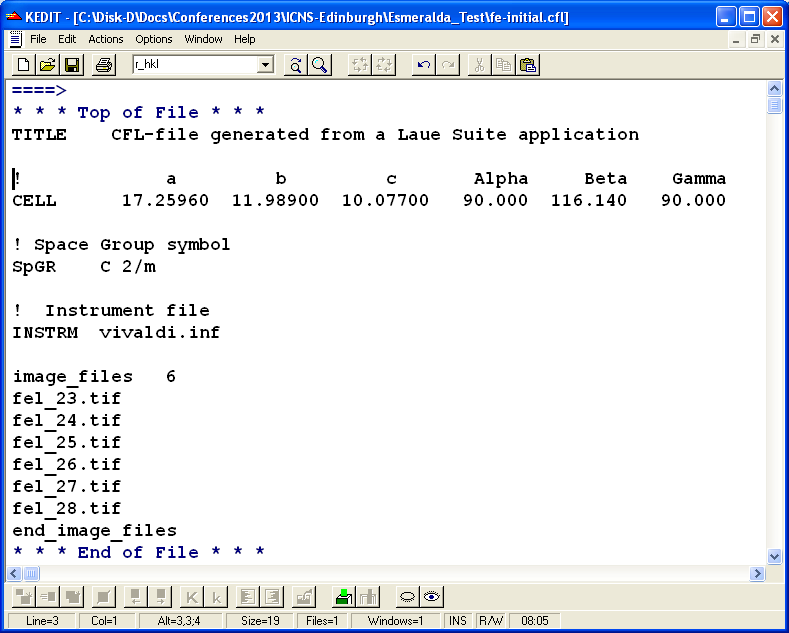 17
The Esmeralda Laue Suite – Input
CFL file 
(cell parameters, space group, name of the instrument file)
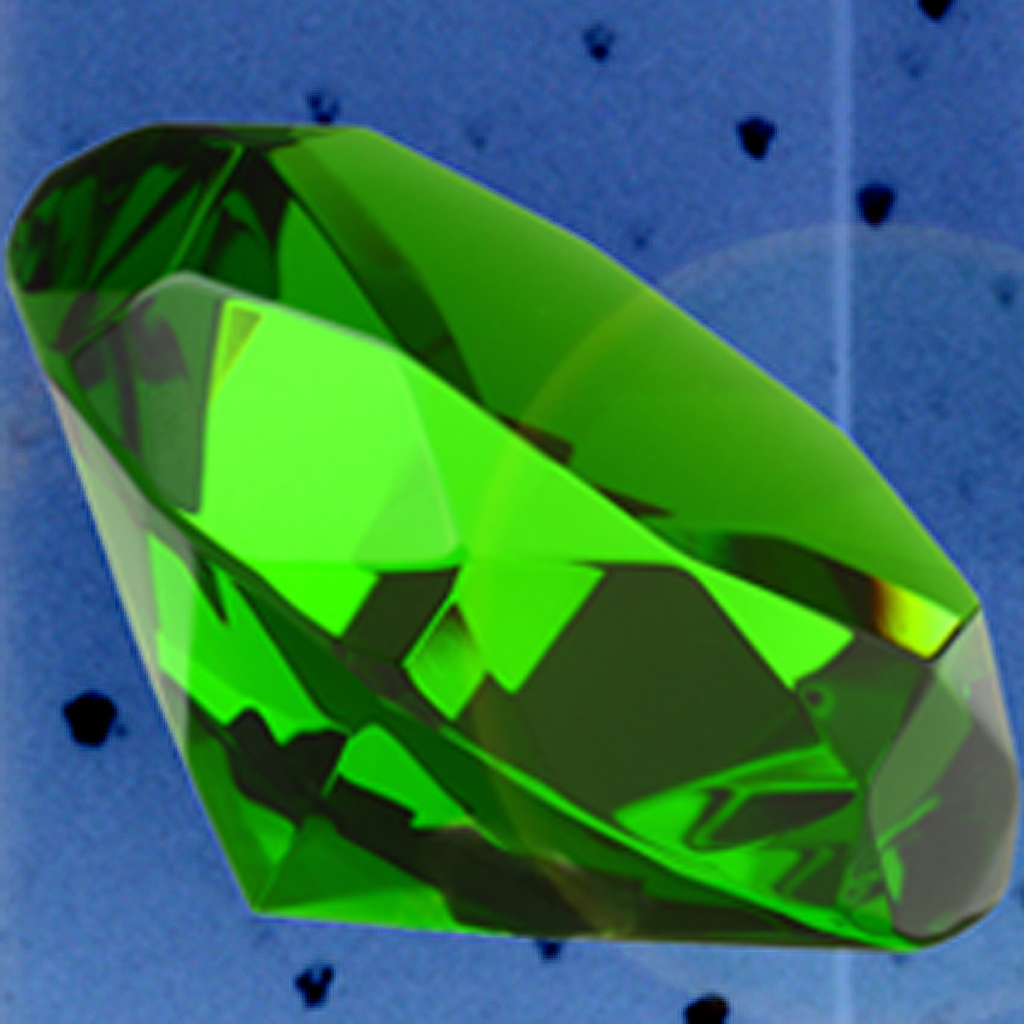 Instrument file 
geometrical characteristics of the instrument and detector system (flat or cylindrical)
Esmeralda
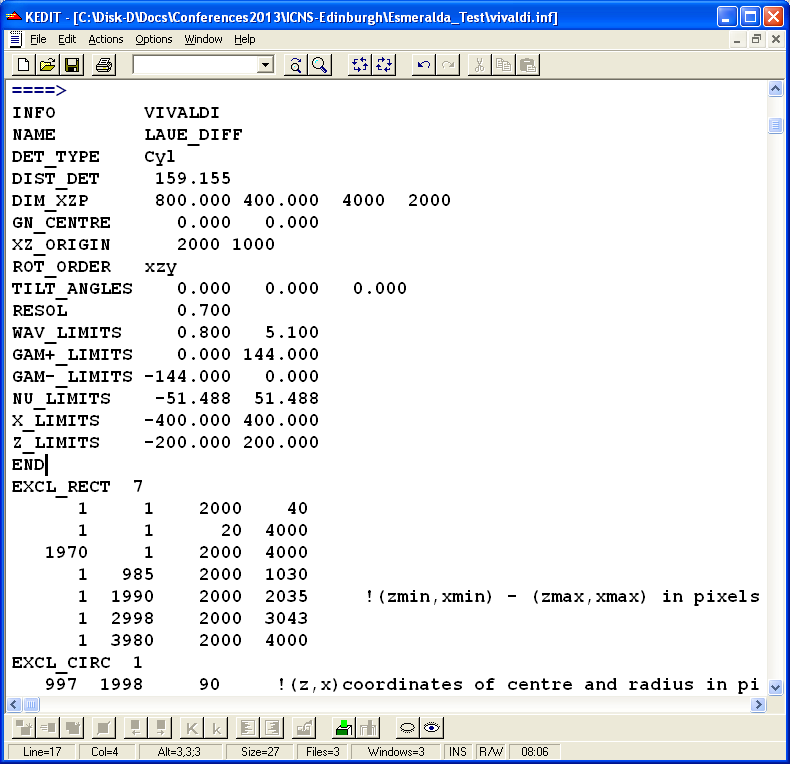 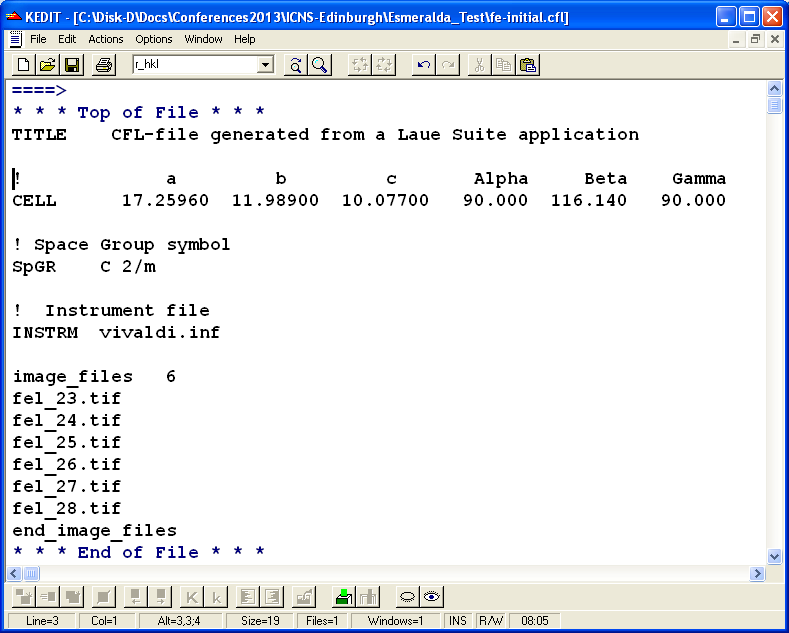 18
18
The Esmeralda Laue Suite – Input
CFL file 
(cell parameters, space group, name of the instrument file)
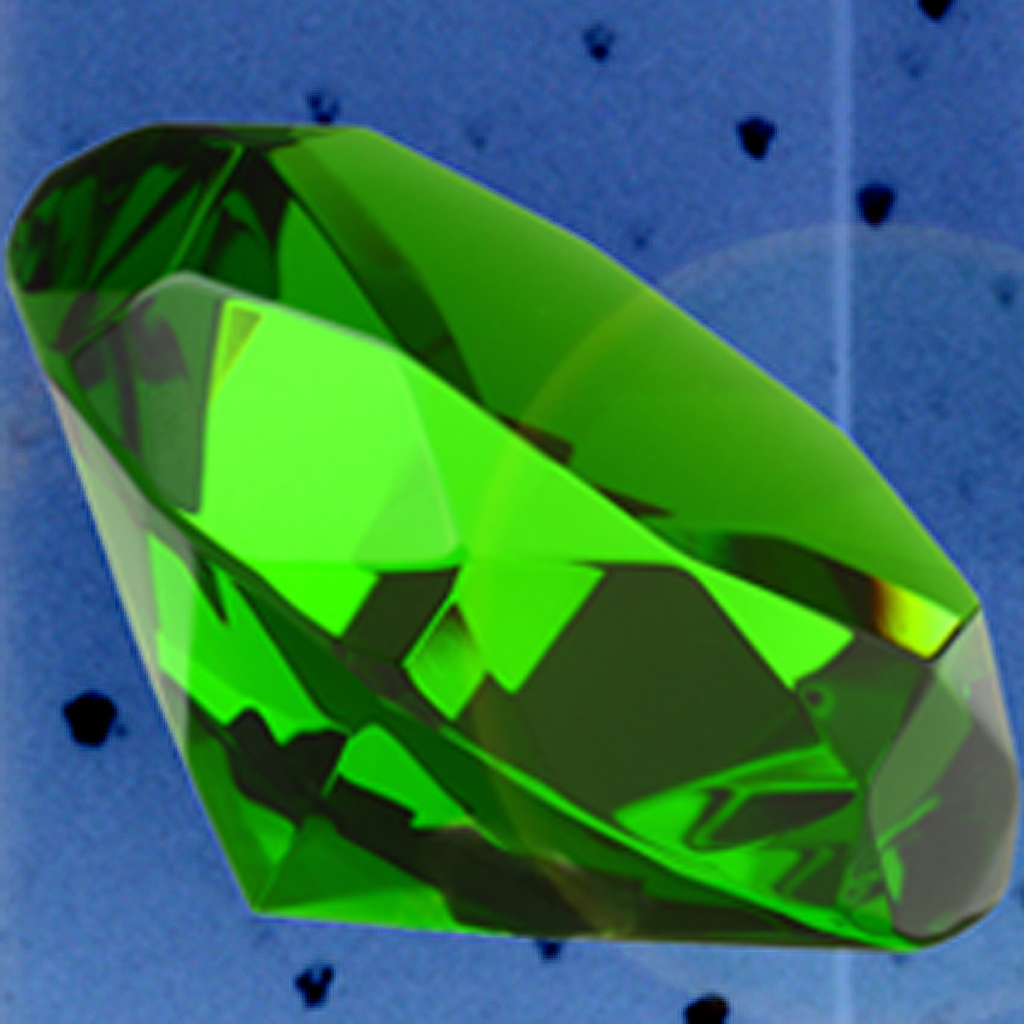 Instrument file 
geometrical characteristics of the instrument and detector system (flat or cylindrical)
Esmeralda
Laue images files (tif, bmp, hbin, bin, img, raw, reo)
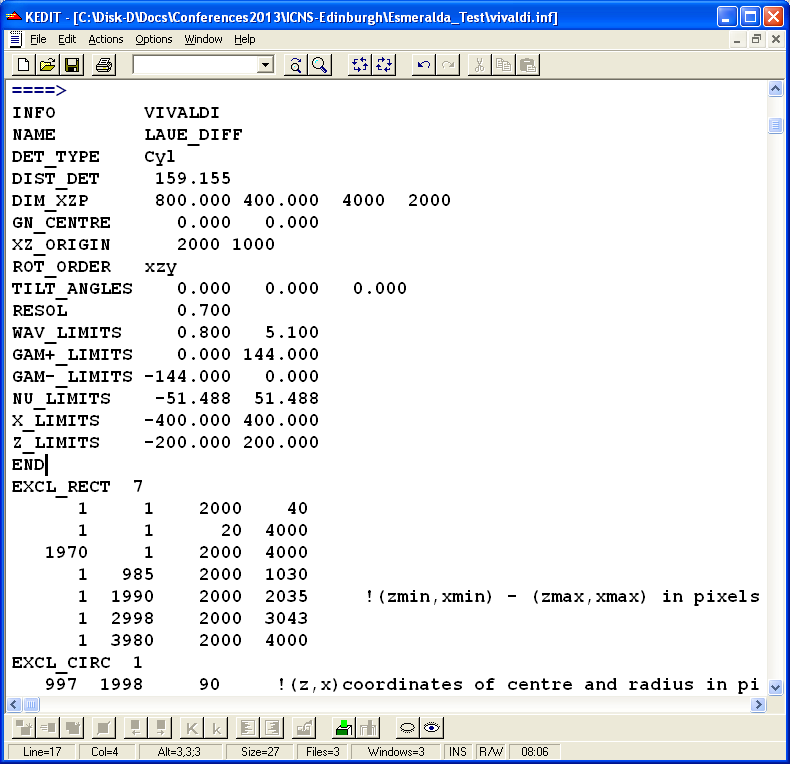 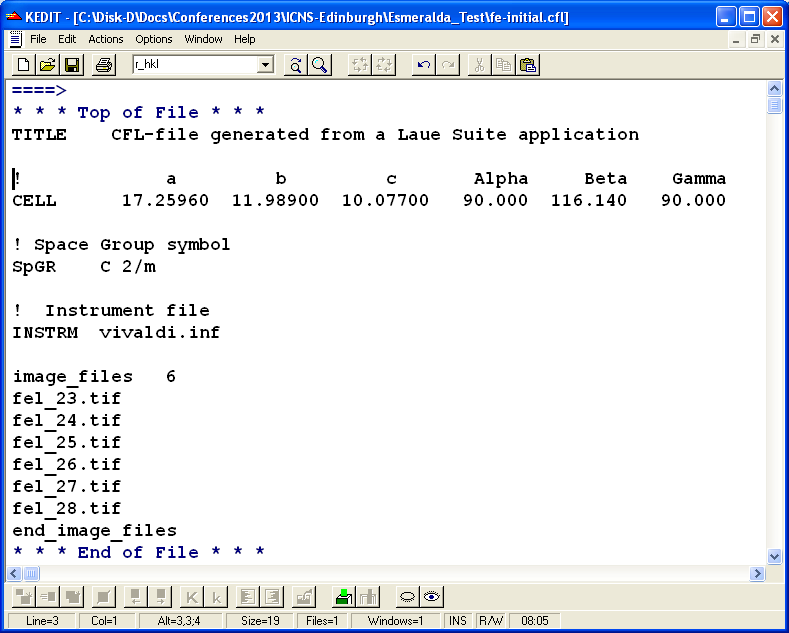 19
19
The Esmeralda Laue Suite - Documentation
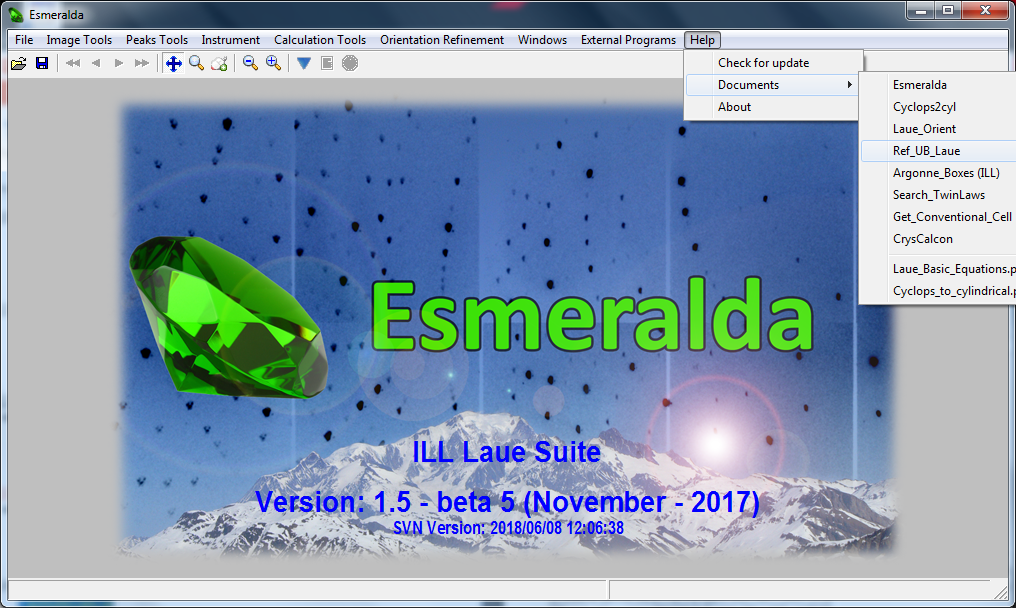 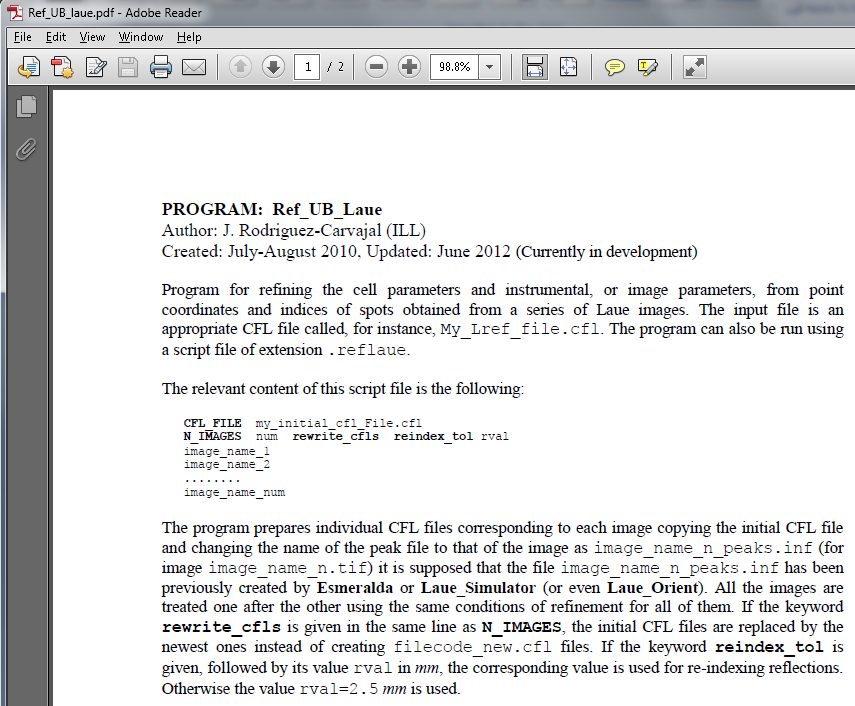 20
20/31
The Esmeralda Laue Suite - Functionalities
Customisation of plots

3D surface visualisation of the Laue diffraction patterns
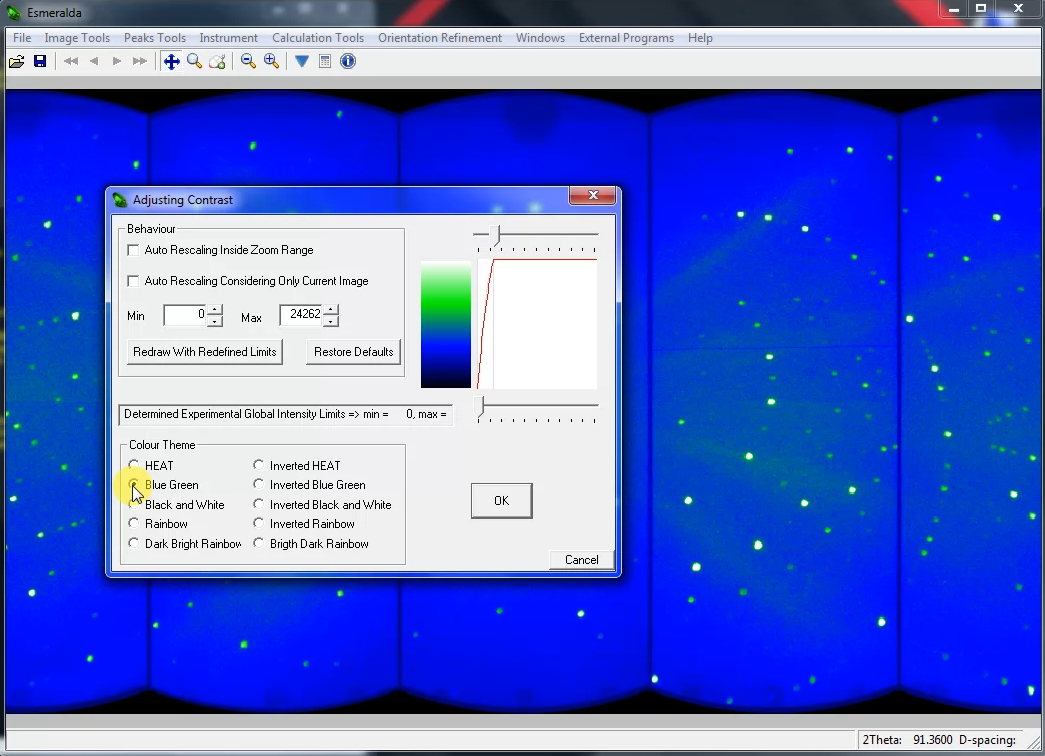 CYCLOPS @ ILL
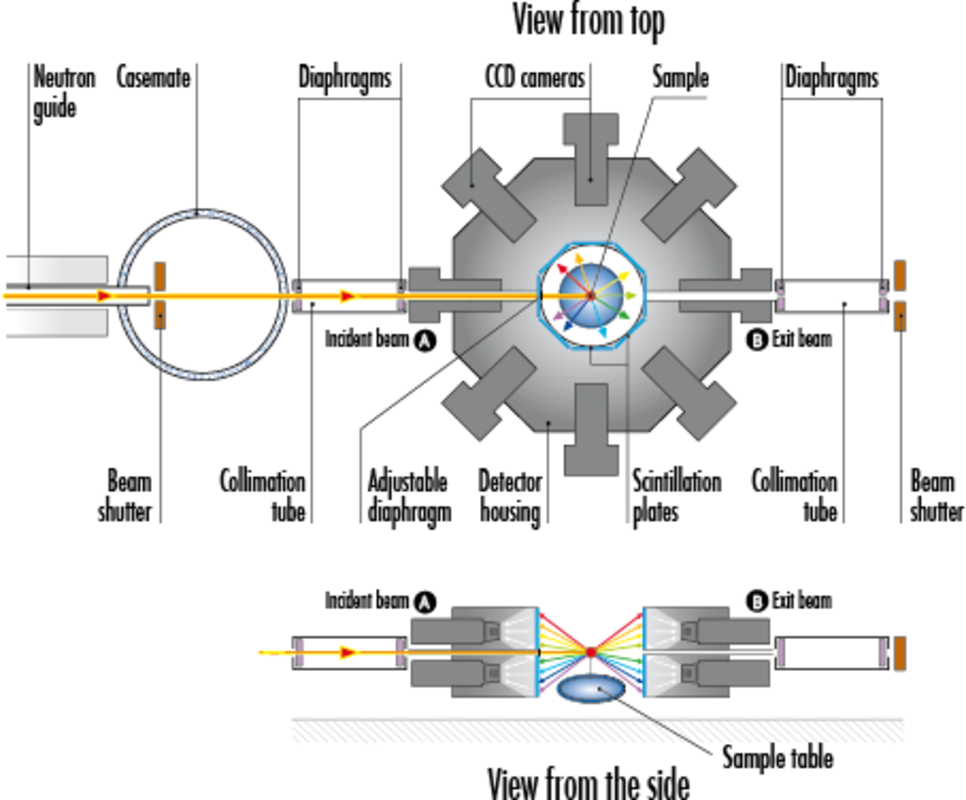 21
The Esmeralda Laue Suite - Functionalities
Customisation of plots

3D surface visualisation of the Laue diffraction patterns
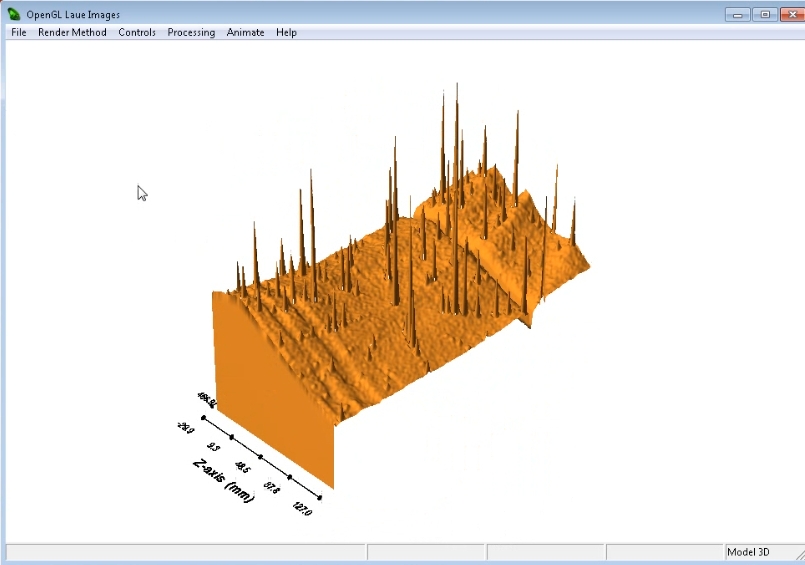 The Esmeralda Laue Suite - Functionalities
Customisation of plots

3D surface visualisation of the Laue diffraction patterns

Automatic peak search and crystal orientation

Manual control of specific parameters e.g. cell parameters, propagation vectors…
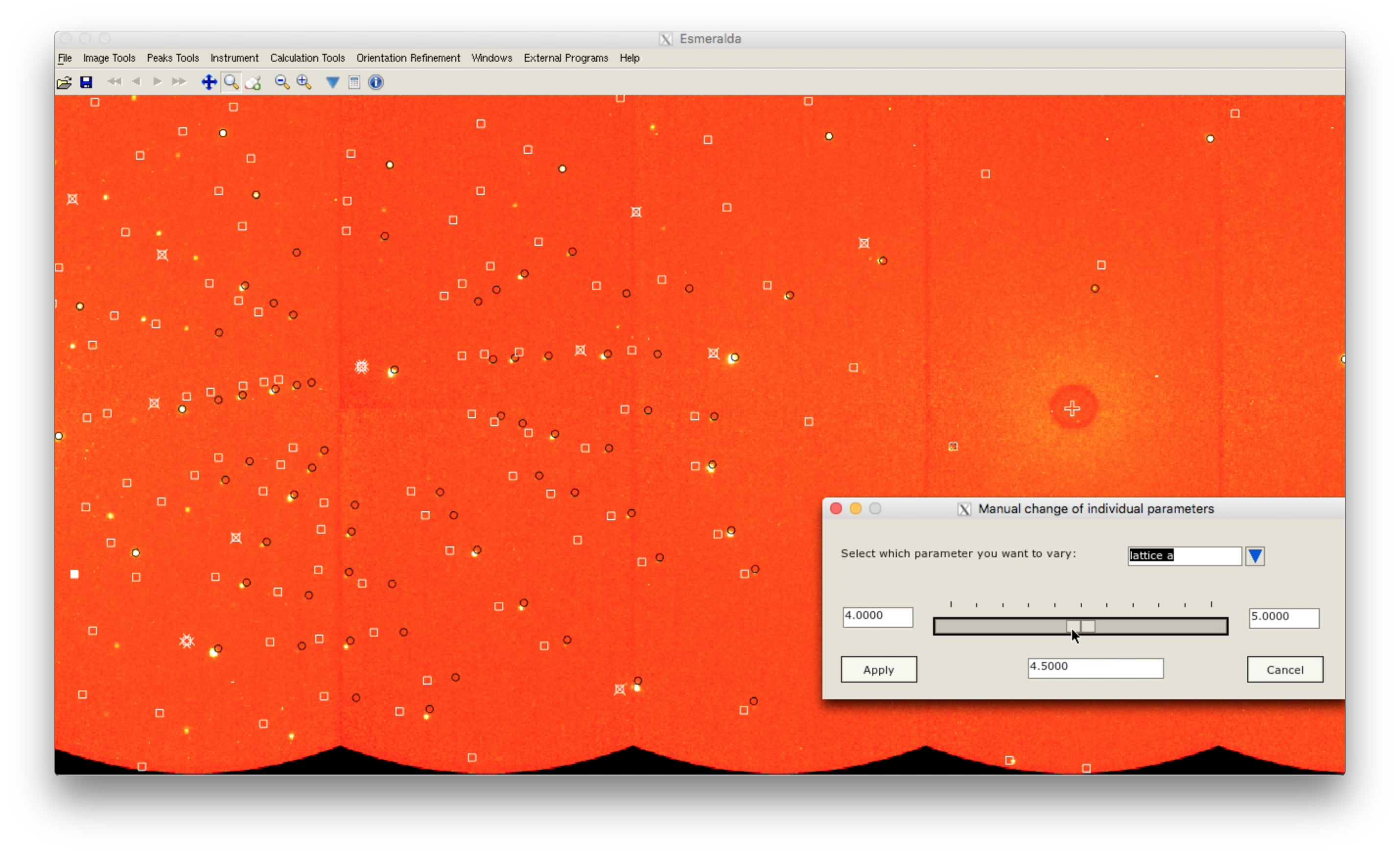 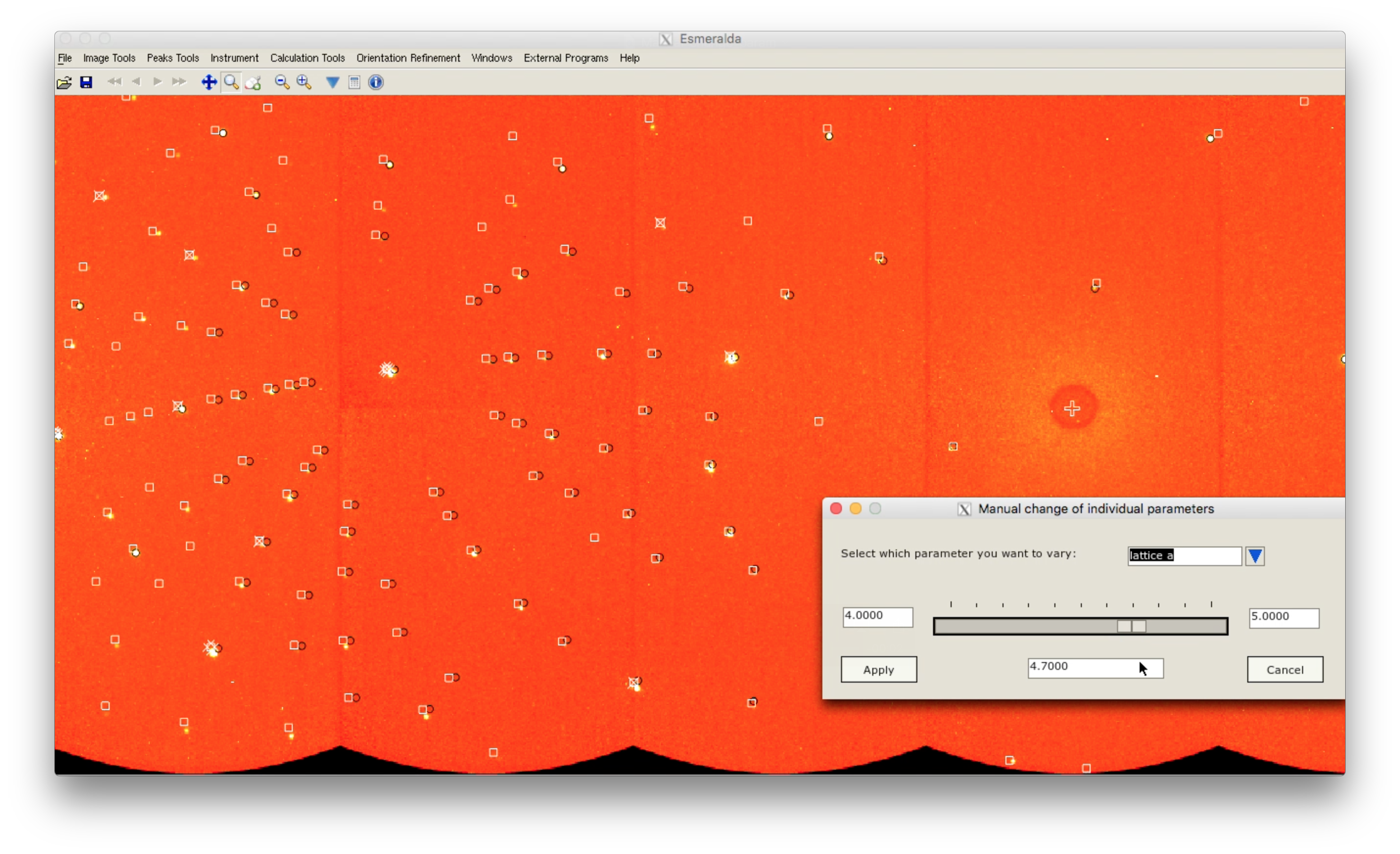 Modification of calculated pattern
23
The Esmeralda Laue Suite - Functionalities
Customisation of plots

3D surface visualisation of the Laue diffraction patterns

Automatic peak search and crystal orientation

Manual control of specific parameters e.g. cell parameters, propagation vectors…

Least squares refinement of the orientation matrix, instrument offsets, crystal positioning, image distortions…
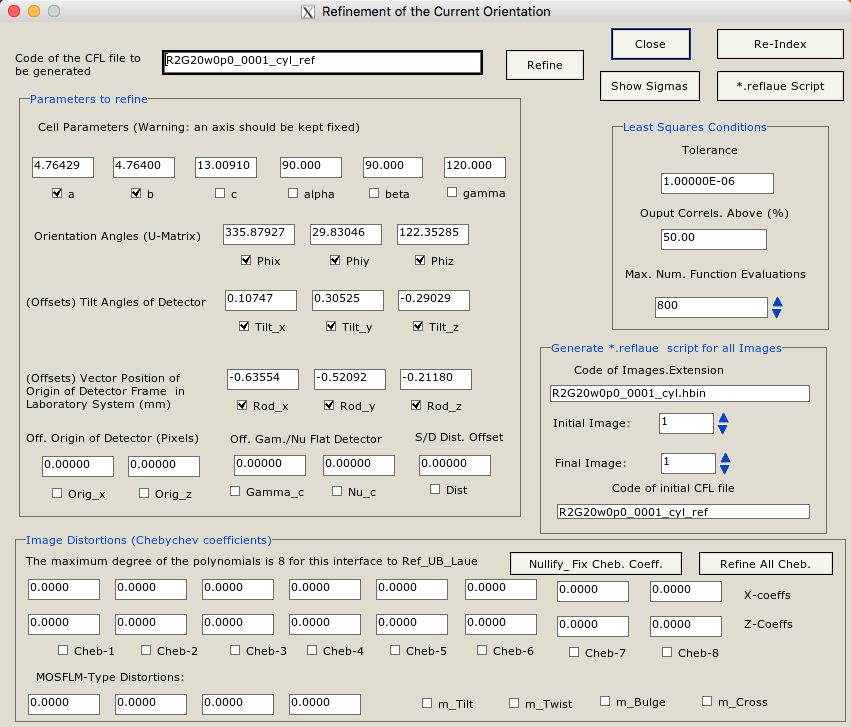 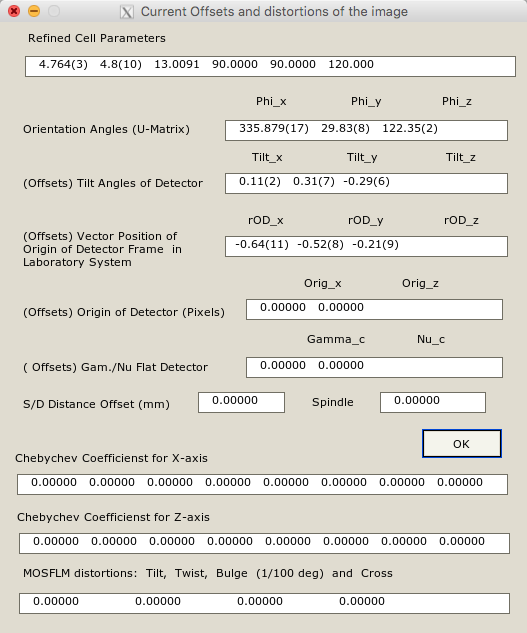 24
The Esmeralda Laue Suite - Functionalities
Customisation of plots

3D surface visualisation of the Laue diffraction patterns

Automatic peak search and crystal orientation

Manual control of specific parameters e.g. cell parameters, propagation vectors…

Least squares refinement of the orientation matrix, instrument offsets, crystal positioning, image distortions…

Profile visualisation along a curve
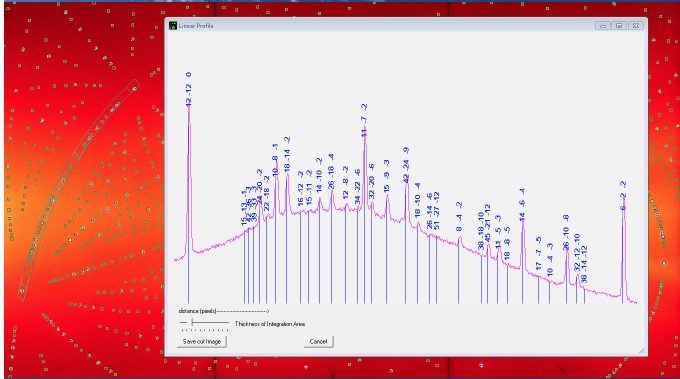 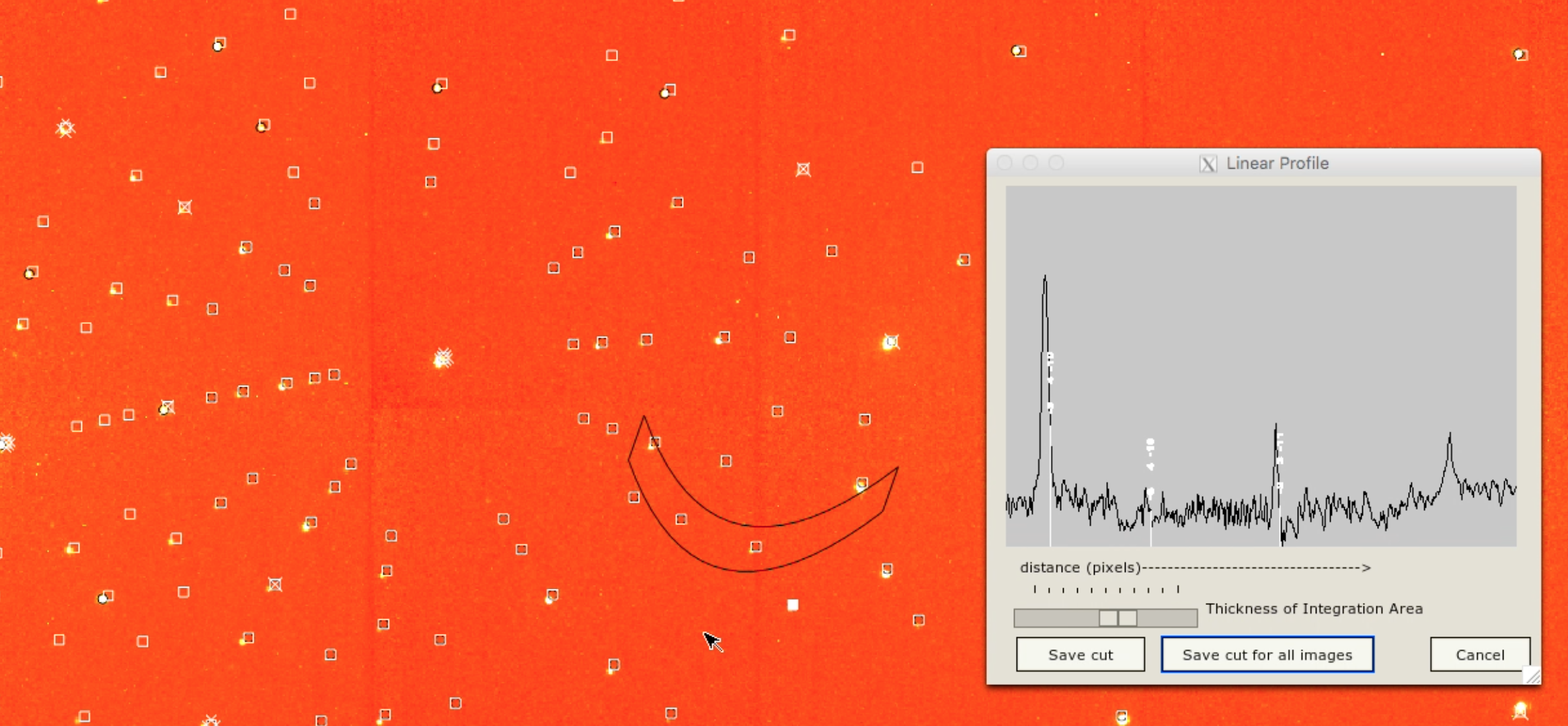 25
The Esmeralda Laue Suite - Functionalities
Customisation of plots

3D surface visualisation of the Laue diffraction patterns

Automatic peak search and crystal orientation

Manual control of specific parameters e.g. cell parameters, propagation vectors…

Least squares refinement of the orientation matrix, instrument offsets, crystal positioning, image distortions…

Profile visualisation along a curve

Determination of modulation / propagation vectors using Laue_kSearch

Peak integration
Vertical & horizontal profiles integration
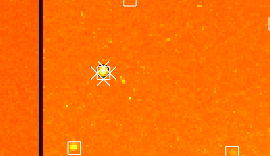 Vertical
Horizontal
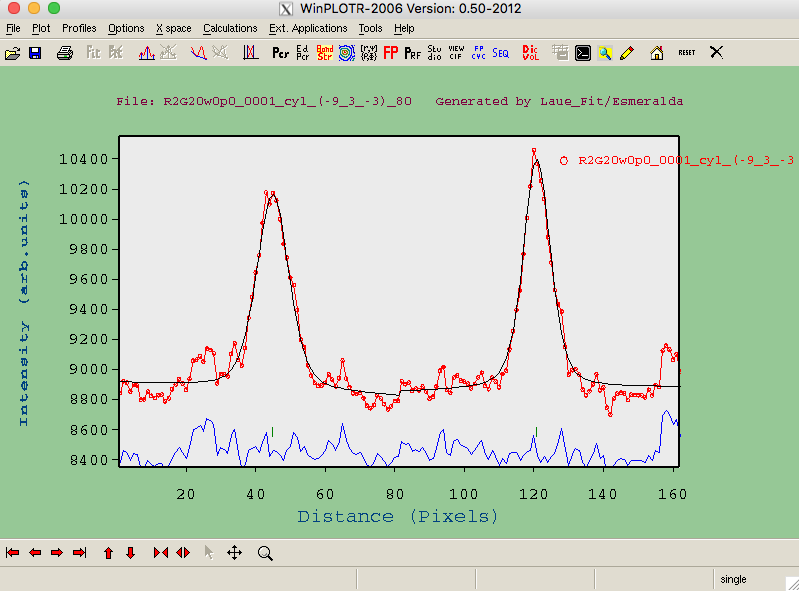 Integration – Calculated positions
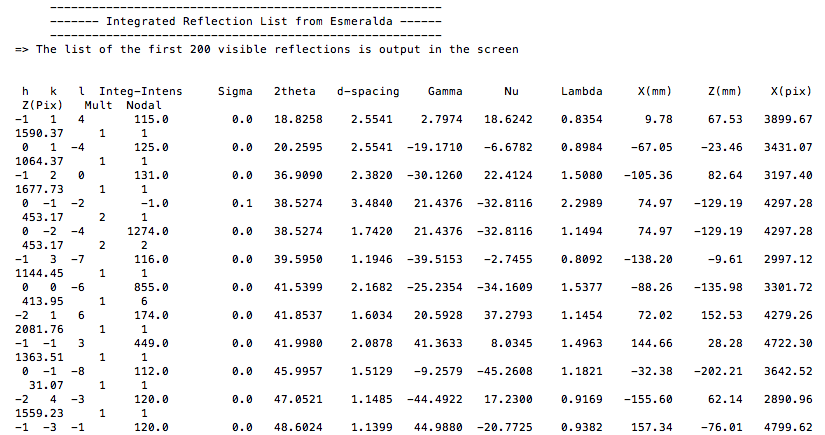 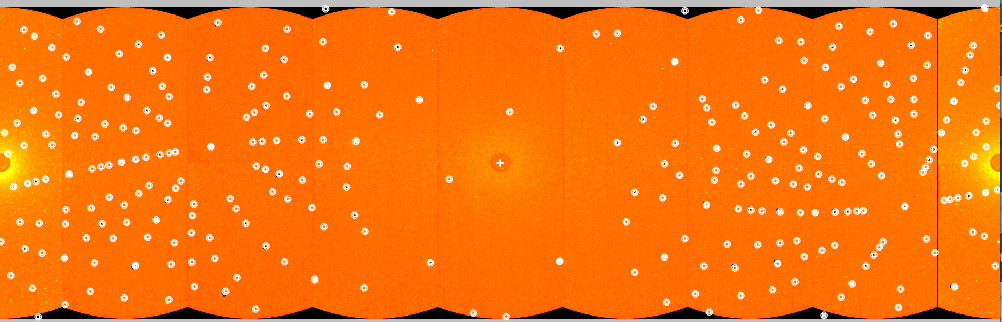 26
The Esmeralda Laue Suite - Functionalities
Customisation of plots

3D surface visualisation of the Laue diffraction patterns

Automatic peak search and crystal orientation

Manual control of specific parameters e.g. cell 
     parameters, propagation vectors…

Least squares refinement of the orientation matrix, instrument offsets, crystal positioning, image 
     distortions…

Profile visualisation along a curve

Determination of modulation / propagation vectors 
     using Laue_kSearch

Peak integration

Normalization of integrated intensities using Normalize_Laue ➜ wavelength-free squared structure factors
27
Future developments for Esmeralda Laue Suite
Extension for superspace formalism   

Update Laue Simulator. Strategy of data collection   

Profile refinement in 2D

Implement Eulerian and Kappa cradles as orienting device

Calculation of approximate shape parameters of spots as a function of mosaicity, divergence and shape of the crystal before the integration process

Treatment of total integrated intensities within FullProf
28